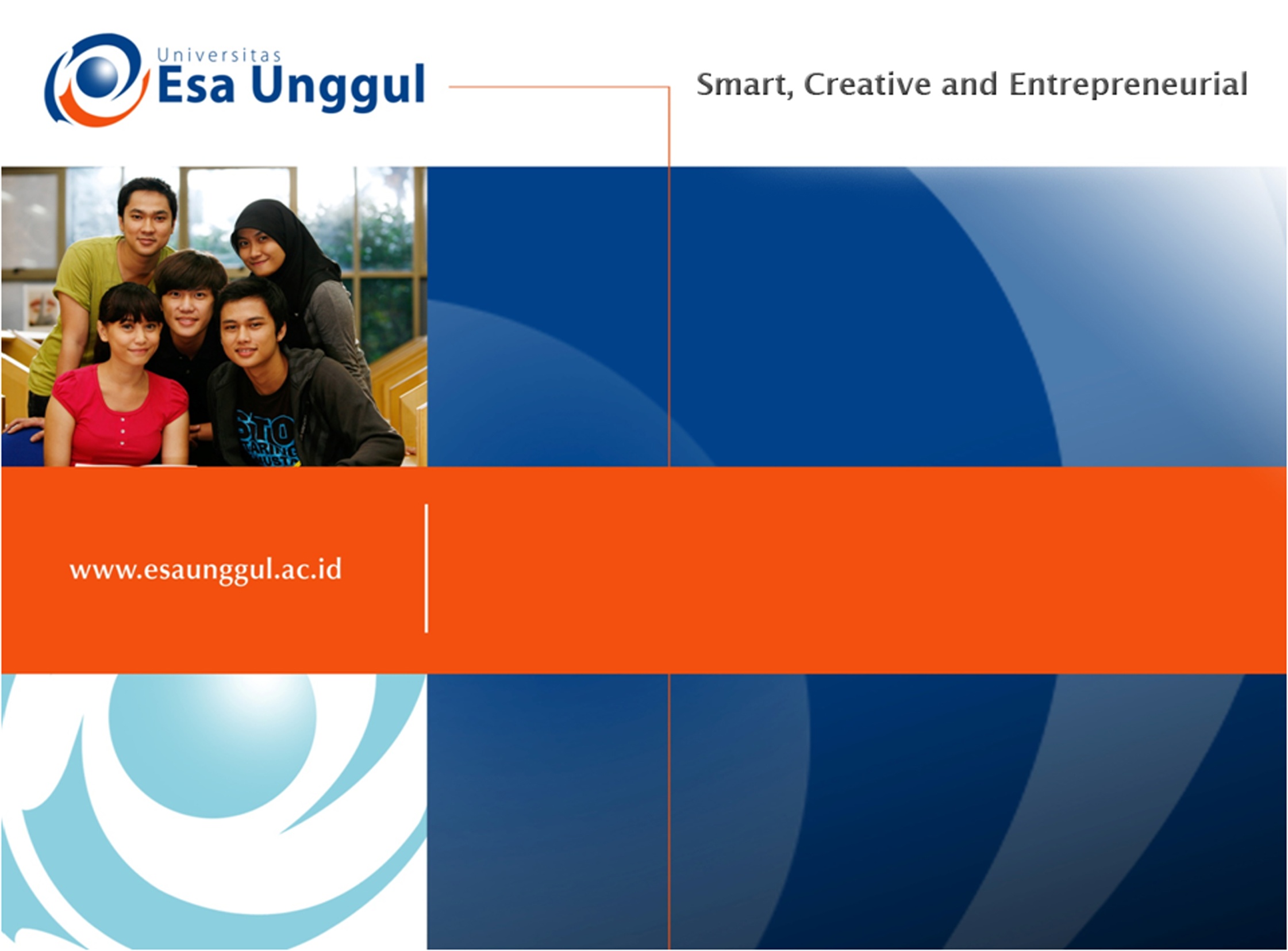 SUMBER DAYA KETENAGAAN KETIKA TERJADI BENCANA
PERTEMUAN 12
AHMADIRFANDI, SKM., MKM
KESMAS & FIKES
Analisis Situasi Ketika terjadi Bencana
Kondisi bencana menimbulkan ketidakpastian
Ketidakpastian ini menyangkut beberapa aspek kemungkinan terjadinya peristiwa turutan dengan ketidakpastian sbb:
Jika (if) terjadi
Kapan (when) terjadi
Di mana (where) terjadi
Bobot (magnitude) kejadian
Siapa (who) kejadian
Apa (what) yg akan terkena konsekuensi kejadian
Analisis Situasi Bencana
Kedaruratan Korban
Masalah Bertambah
Rencana Terbatas
Program Darurat Sanitasi
Proses Perjalanan/perkembangan Masalah
Penyebab
Pemotretan sesaat masalah;
Ketimpangan akan terjadi dalam waktu:
Dekat
Tak lama lagi
Setelah lama
Evolusi Potensial Masalah?
Pertambahan jumlah korban
Gangguan iklim/cuaca
Dan lain-lain
Sumber Daya Ketenagaan
Ketenagaan ketika terjadi bencana direkrut dari 3 sumber yaitu:
Pemerintah
Organisasi bantuan kemanusiaan
sukarela
Ketenagaan diharapkan mampu bekerja secara profesional dan terlatih
Pada setiap fase mereka dihadapkan dgn sederetan kegiatan mulai dari pemantauan dan surveilans sampai kpd pencegahan dan mitigasi serta bantuan dan pemulihan
Pelatihan diperlukan utk memperoleh keterampilan
Jenis Ketenagaan yg Diperlukan untk setiap Fase
Pelatihan
Para tenaga profesional yg akan bekerja sebagai tenaga bantuan dalam bencana perlu memperoleh pendidikan ttg manajemen kedaruratan kes.ling dari isnstitusi pendidikan tinggi dan dilengkapi ilmu hukum dan tehnik
Diharapkan para tenaga profesional mau menjadikan pencegahan bencana sebagai bagian dari pekerjaan mereka sehari-hari
Pelatihan Sukarelawan
Merupakan upaya menggalang partisipasi berbasis komunitas 
Pelatihan ini dapat dilakukan dilokasi bencana
Dalam pelatihan ini keikutsertaan/partisipasi para sukarelawan sangat penting dalam menilai resiko-resiko kes.ling lokal
Sukarelawan dapat membuat sendiri materi-materi pelatihan yg berkaitan dgn marabahaya lokal, kerawanan, dan kapasitas yg dipunyai masyarakat setempat
Pelatihan Terintegrasi
Masyarakat perlu dimobilisasikan menjadi kelompok yg terlatih dan bersiaga meghadapi bencana
Pelatihan dilakukan dgn cara terintegrasi yaitu para peserta diajak menghadapi situasi uji coba yg realistik
Pelatihan dilaksanakan sambil berbagi informasi dan membina kepercayaan serta kerjasama diantara peserta
Pelatihan Terintegrasi untuk Petugas Kesehatan
Dalam kedaruratan kes.ling rangkaian pelayanan kesehatan harus disiagakan melalui pelatihan kesiagaan sebagai bagian terintegrasi dgn pelatihan lainnya
Pelayanan kesehatan mempunyai peran sentral karena tdk ada bencana tanpa morbiditas dan mortalitas
Semua tenaga kesehatan dilatih sehingga siaga menghadapi bencana sewaktu-waktu menimpa daerah
Dlm keadaan bencana, instansi pelayananan kesehatan adalah instansi yg paling dibebankan dgn adanya kecelakaan dan cedera
Pelatihan yg didapatka hendaknya dilengkapi masalah-masalah kes.ling sehingga mereka dapat mencari jalan keluar jika sarana sanitasi lingkungan rusak ketika bencana
Pelatihan Terintegrasi dalam Masyarakat
Pengorganisasian masyarakat dalam menghadapi bencana harus disiapkan melalui pelatihan terintegrasi
Pelatihan sebaiknya dibuat dalam bentuk modul pendek ttg satu atau dua topik terkait dengan kesiagaan, perbaikan, dan pengurangan kerawanan dlm masyarakat
Cthnya kesulitan memasak air ketika bencana karena tidak ada bahan bakar maka masyarakat diajak berpikir dan memecahkan masalah kerawanan sumber air itu pda waktu terjadi bencana
Jadi dalam pelatihan terintegrasi, masyarakat sekaligus mendapatkan pddk kesling, pemecahan masalah dan kesiagaan menghadapi bencana
Terimakasih